LEI Nº 11343/06 – DROGAS
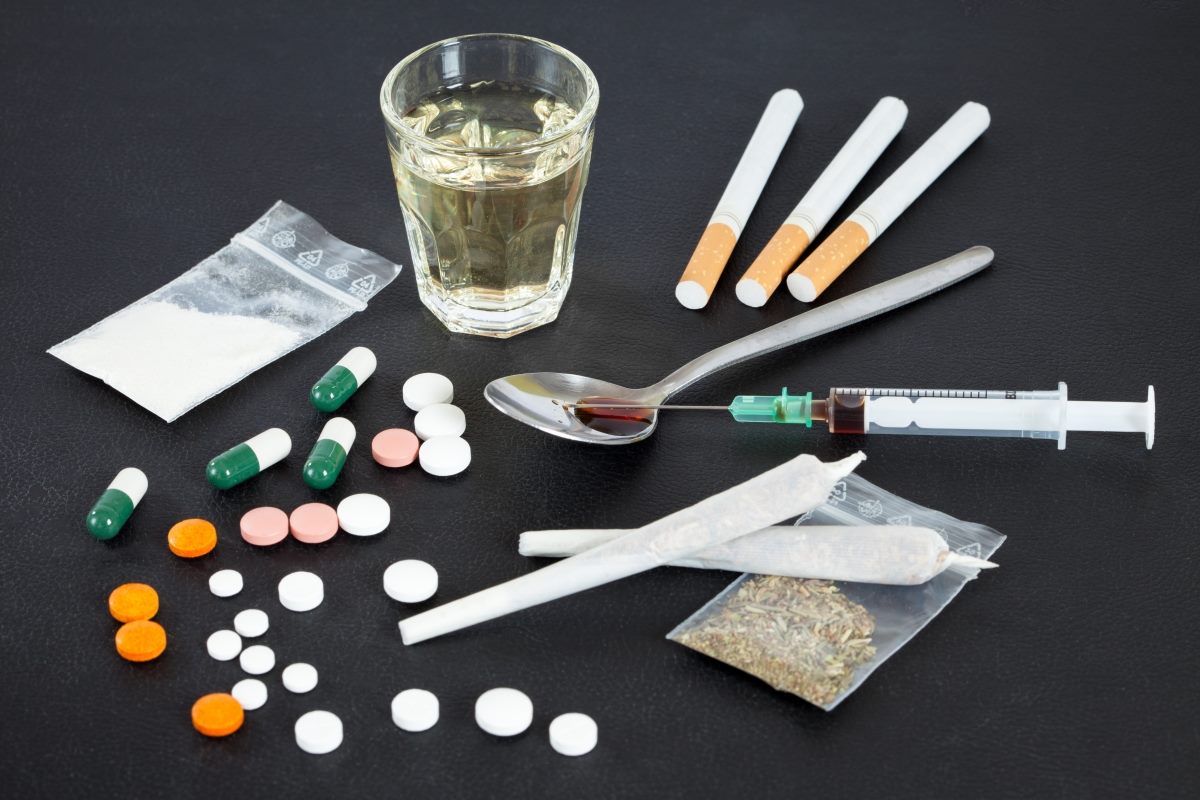 Rodrigo Ferreira dos Santos Ruiz Calejon
Defensor Público do Estado de São Paulo
Instagram: @calejonrodrigo
Contato: rcalejon@gmail.com
O QUE SÃO AS “DROGAS” NA LEI Nº 11343/06?
Art. 1º, parágrafo único: Para fins desta Lei, consideram-se como drogas as substâncias ou os produtos capazes de causar dependência, assim especificados em lei ou relacionados em listas atualizadas periodicamente pelo Poder Executivo da União.
PORTARIA ANVISA Nº 344 DE 12 DE MAIO DE 1998
Lista federal atualizada pela União com relação às substâncias abrangidas pelo conceito de “droga”.
Abrange diversos procedimentos farmacológicos, logísticos etc.
Inclui, dentre várias outras substâncias: tetraidrocanabinol (THC), erytroxylum coca, metanfetamina, metilenodioximetanfetamina (ecstasy) etc.
Disponível em:
http://www.anvisa.gov.br/scriptsweb/anvisalegis/VisualizaDocumento.asp?ID=939&Versao=2
NORMAS INTERNACIONAIS E COOPERAÇÃO INTERNACIONAL (Mutual Legal Assistance)
Convenção Contra o Tráfico Ilícito de Entorpecentes e Substâncias Psicotrópicas (Convenção de Viena de 1988).
Convenção Única sobre Entorpecentes (ONU/1961).
Convenção sobre Substâncias Psicotrópicas (ONU/1971).
Art. 65 da Lei nº 11343/06:
I - intercâmbio de informações sobre legislações, experiências, projetos e programas voltados para atividades de prevenção do uso indevido, de atenção e de reinserção social de usuários e dependentes de drogas;
II - intercâmbio de inteligência policial sobre produção e tráfico de drogas e delitos conexos, em especial o tráfico de armas, a lavagem de dinheiro e o desvio de precursores químicos;
III - intercâmbio de informações policiais e judiciais sobre produtores e traficantes de drogas e seus precursores químicos.
OBS. 1: Os tratados sobre cooperação internacional podem ser visualizados em http://www.mpf.mp.br/atuacao-tematica/sci/normas-e-legislacao/tratados.
OBS. 2: 20 acordos bilaterais: Bélgica (Decreto n. 9.130/2017), Canadá (Decreto n. 6.747/2009), China – República Popular da China (Decreto n. 6.282/2007), Colômbia (Decreto n. 3.895/2001), Coreia do Sul (Decreto n. 5.721/2006), Cuba (Decreto n. 6.462/2008), Espanha (Decreto n. 6.681/2008), Estados Unidos da América (Decreto n. 3.810/2001), França (Decreto n. 3.324/1999), Honduras (Decreto n. 8.046/2013), Itália (Decreto n. 862/1993), México (Decreto 7.595/2011), Nigéria (Decreto 7.582/2011), Panamá (Decreto 7.596/2011), Peru (Decreto 3.988/2001), Portugal (Decreto n. 1.320/1994), Reino Unido (Decreto n. 8.047/2013), Suíça (Decreto n. 6.974/2009), Suriname (Decreto n. 6.832/2009) e Ucrânia (Decreto n. 5.984/2006).
NORMAS CONSTITUCIONAIS
Art. 5º (...) XLIII - a lei considerará crimes inafiançáveis e insuscetíveis de graça ou anistia a prática da tortura , o tráfico ilícito de entorpecentes e drogas afins, o terrorismo e os definidos como crimes hediondos, por eles respondendo os mandantes, os executores e os que, podendo evitá-los, se omitirem;
LI - nenhum brasileiro será extraditado, salvo o naturalizado, em caso de crime comum, praticado antes da naturalização, ou de comprovado envolvimento em tráfico ilícito de entorpecentes e drogas afins, na forma da lei;
Art. 144. (...) § 1º A polícia federal, instituída por lei como órgão permanente, organizado e mantido pela União e estruturado em carreira, destina-se a: (...) II - prevenir e reprimir o tráfico ilícito de entorpecentes e drogas afins, o contrabando e o descaminho, sem prejuízo da ação fazendária e de outros órgãos públicos nas respectivas áreas de competência;
Art. 227. (...) § 3º O direito a proteção especial abrangerá os seguintes aspectos: (...) VII - programas de prevenção e atendimento especializado à criança, ao adolescente e ao jovem dependente de entorpecentes e drogas afins.
Art. 243. As propriedades rurais e urbanas de qualquer região do País onde forem localizadas culturas ilegais de plantas psicotrópicas ou a exploração de trabalho escravo na forma da lei serão expropriadas e destinadas à reforma agrária e a programas de habitação popular, sem qualquer indenização ao proprietário e sem prejuízo de outras sanções previstas em lei, observado, no que couber, o disposto no art. 5º. (Emenda Constitucional nº 81, de 2014) Parágrafo único. Todo e qualquer bem de valor econômico apreendido em decorrência do tráfico ilícito de entorpecentes e drogas afins e da exploração de trabalho escravo será confiscado e reverterá a fundo especial com destinação específica, na forma da lei.
A Lei nº 11343/06 – Análise Inicial
Legislação que substituiu a Lei nº 6368/76.
Instituiu o Sistema Nacional de Políticas Públicas sobre Drogas - Sisnad; prescreve medidas para prevenção do uso indevido, atenção e reinserção social de usuários e dependentes de drogas; estabelece normas para repressão à produção não autorizada e ao tráfico ilícito de drogas e define crimes.
O art. 2º proíbe o plantio e o cultivo, exceto para plantas de uso estritamente ritualístico-religioso, na forma da Convenção de Viena de 1988. Todavia, pode a União autorizar o plantio, a cultura e a colheita dos referidos vegetais, exclusivamente para fins medicinais ou científicos, em local e prazo predeterminados, mediante fiscalização. *31/01/2019: DPESP obtém salvo-conduto em HC no TJSP para que uma mãe de uma criança com autismo cultive maconha em casa para seu tratamento (não era para “consumo pessoal”).
O art. 3º especifica as finalidades do SISNAD: prevenção do uso indevido, atenção e reinserção social de usuários e dependentes, repressão da produção não autorizada e do tráfico ilícito de drogas.
O art. 4º define os princípios do SISNAD, com ênfase na heterogeneidade da sociedade e na necessária multidisciplinaridade na abordagem do tema.
I - o respeito aos direitos fundamentais da pessoa humana, especialmente quanto à sua autonomia e à sua liberdade;
II - o respeito à diversidade e às especificidades populacionais existentes;
III - a promoção dos valores éticos, culturais e de cidadania do povo brasileiro, reconhecendo-os como fatores de proteção para o uso indevido de drogas e outros comportamentos correlacionados;
IV - a promoção de consensos nacionais, de ampla participação social, para o estabelecimento dos fundamentos e estratégias do Sisnad;
V - a promoção da responsabilidade compartilhada entre Estado e Sociedade, reconhecendo a importância da participação social nas atividades do Sisnad;
VI - o reconhecimento da intersetorialidade dos fatores correlacionados com o uso indevido de drogas, com a sua produção não autorizada e o seu tráfico ilícito;
VII - a integração das estratégias nacionais e internacionais de prevenção do uso indevido, atenção e reinserção social de usuários e dependentes de drogas e de repressão à sua produção não autorizada e ao seu tráfico ilícito;
VIII - a articulação com os órgãos do Ministério Público e dos Poderes Legislativo e Judiciário visando à cooperação mútua nas atividades do Sisnad;
IX - a adoção de abordagem multidisciplinar que reconheça a interdependência e a natureza complementar das atividades de prevenção do uso indevido, atenção e reinserção social de usuários e dependentes de drogas, repressão da produção não autorizada e do tráfico ilícito de drogas;
X - a observância do equilíbrio entre as atividades de prevenção do uso indevido, atenção e reinserção social de usuários e dependentes de drogas e de repressão à sua produção não autorizada e ao seu tráfico ilícito, visando a garantir a estabilidade e o bem-estar social;
XI - a observância às orientações e normas emanadas do Conselho Nacional Antidrogas - Conad.
O SISNAD possui como objetivos, de acordo com o art. 5º:
I - contribuir para a inclusão social do cidadão, visando a torná-lo menos vulnerável a assumir comportamentos de risco para o uso indevido de drogas, seu tráfico ilícito e outros comportamentos correlacionados;
II - promover a construção e a socialização do conhecimento sobre drogas no país;
III - promover a integração entre as políticas de prevenção do uso indevido, atenção e reinserção social de usuários e dependentes de drogas e de repressão à sua produção não autorizada e ao tráfico ilícito e as políticas públicas setoriais dos órgãos do Poder Executivo da União, Distrito Federal, Estados e Municípios;
IV - assegurar as condições para a coordenação, a integração e a articulação das atividades de que trata o art. 3o desta Lei.
Por sua vez, o art. 7º explicita que a organização do SISNAD assegurará a orientação central e a execução descentralizada das atividades realizadas em seu âmbito, nas esferas federal, distrital, estadual e municipal e se constitui matéria definida no respectivo regulamento.
Atenção para o art. 16: as instituições com atuação nas áreas da atenção à saúde e da assistência social que atendam usuários ou dependentes de drogas devem comunicar ao órgão competente do respectivo sistema municipal de saúde os casos atendidos e os óbitos ocorridos, preservando a identidade das pessoas, conforme orientações emanadas da União.
Art. 17:  os dados estatísticos nacionais de repressão ao tráfico ilícito de drogas integrarão sistema de informações do Poder Executivo.
Art. 18: constituem atividades de prevenção do uso indevido de drogas, para efeito desta Lei, aquelas direcionadas para a redução dos fatores de vulnerabilidade e risco e para a promoção e o fortalecimento dos fatores de proteção.
Art. 19: as atividades de prevenção do uso indevido de drogas devem observar os seguintes princípios e diretrizes:
I - o reconhecimento do uso indevido de drogas como fator de interferência na qualidade de vida do indivíduo e na sua relação com a comunidade à qual pertence;
II - a adoção de conceitos objetivos e de fundamentação científica como forma de orientar as ações dos serviços públicos comunitários e privados e de evitar preconceitos e estigmatização das pessoas e dos serviços que as atendam;
III - o fortalecimento da autonomia e da responsabilidade individual em relação ao uso indevido de drogas;
IV - o compartilhamento de responsabilidades e a colaboração mútua com as instituições do setor privado e com os diversos segmentos sociais, incluindo usuários e dependentes de drogas e respectivos familiares, por meio do estabelecimento de parcerias;
V - a adoção de estratégias preventivas diferenciadas e adequadas às especificidades socioculturais das diversas populações, bem como das diferentes drogas utilizadas;
VI - o reconhecimento do “não-uso”, do “retardamento do uso” e da redução de riscos como resultados desejáveis das atividades de natureza preventiva, quando da definição dos objetivos a serem alcançados;
VII - o tratamento especial dirigido às parcelas mais vulneráveis da população, levando em consideração as suas necessidades específicas;
VIII - a articulação entre os serviços e organizações que atuam em atividades de prevenção do uso indevido de drogas e a rede de atenção a usuários e dependentes de drogas e respectivos familiares;
IX - o investimento em alternativas esportivas, culturais, artísticas, profissionais, entre outras, como forma de inclusão social e de melhoria da qualidade de vida;
X - o estabelecimento de políticas de formação continuada na área da prevenção do uso indevido de drogas para profissionais de educação nos 3 (três) níveis de ensino;
XI - a implantação de projetos pedagógicos de prevenção do uso indevido de drogas, nas instituições de ensino público e privado, alinhados às Diretrizes Curriculares Nacionais e aos conhecimentos relacionados a drogas;
XII - a observância das orientações e normas emanadas do Conad;
XIII - o alinhamento às diretrizes dos órgãos de controle social de políticas setoriais específicas.
O parágrafo único acrescenta que as atividades de prevenção do uso indevido de drogas dirigidas à criança e ao adolescente deverão estar em consonância com as diretrizes emanadas pelo Conselho Nacional dos Direitos da Criança e do Adolescente (Conanda).
OBS.: percebe-se que a lei aborda a questão do uso sob as óticas da educação, da saúde, da diversidade sociocultural e da redução de danos, de maneira bem diferente daquela comumente vista na Seara Penal.
Art. 20: constituem atividades de atenção ao usuário e dependente de drogas e respectivos familiares, para efeito desta Lei, aquelas que visem à melhoria da qualidade de vida e à redução dos riscos e dos danos associados ao uso de drogas. Aqui podem atuar CAPS e CRAS (prevenção à perda dos laços familiares e comunitários).
Art. 21: constituem atividades de reinserção social do usuário ou do dependente de drogas e respectivos familiares, para efeito desta Lei, aquelas direcionadas para sua integração ou reintegração em redes sociais. Aqui atuam CAPS e CREAS (os laços familiares e comunitários já foram rompidos).
Art. 22: definição dos princípios correspondentes. Reiteração e reforço das orientações presentes no art. 19.
I - respeito ao usuário e ao dependente de drogas, independentemente de quaisquer condições, observados os direitos fundamentais da pessoa humana, os princípios e diretrizes do Sistema Único de Saúde e da Política Nacional de Assistência Social;
II - a adoção de estratégias diferenciadas de atenção e reinserção social do usuário e do dependente de drogas e respectivos familiares que considerem as suas peculiaridades socioculturais;
III - definição de projeto terapêutico individualizado, orientado para a inclusão social e para a redução de riscos e de danos sociais e à saúde;
IV - atenção ao usuário ou dependente de drogas e aos respectivos familiares, sempre que possível, de forma multidisciplinar e por equipes multiprofissionais;
V - observância das orientações e normas emanadas do Conad;
VI - o alinhamento às diretrizes dos órgãos de controle social de políticas setoriais específicas.
Art. 23: as redes dos serviços de saúde da União, dos Estados, do Distrito Federal, dos Municípios desenvolverão programas de atenção ao usuário e ao dependente de drogas, respeitadas as diretrizes do Ministério da Saúde e os princípios explicitados no art. 22, obrigatória a previsão orçamentária adequada.
Art. 24: a União, os Estados, o Distrito Federal e os Municípios poderão conceder benefícios às instituições privadas que desenvolverem programas de reinserção no mercado de trabalho, do usuário e do dependente de drogas encaminhados por órgão oficial. No Município de São Paulo, havia o Programa Braços Abertos, descontinuado em 2018.
Art. 25: as instituições da sociedade civil, sem fins lucrativos, com atuação nas áreas da atenção à saúde e da assistência social, que atendam usuários ou dependentes de drogas poderão receber recursos do FUNAD, condicionados à sua disponibilidade orçamentária e financeira.
Art. 26: o usuário e o dependente de drogas que, em razão da prática de infração penal, estiverem cumprindo pena privativa de liberdade ou submetidos a medida de segurança, têm garantidos os serviços de atenção à sua saúde, definidos pelo respectivo sistema penitenciário.
Art. 27: as penas previstas neste Capítulo poderão ser aplicadas isolada ou cumulativamente, bem como substituídas a qualquer tempo, ouvidos o Ministério Público e o defensor.
As Infrações Penais na Lei nº 11343/06
Porte de Drogas Para Consumo Pessoal
Art. 28.  Quem adquirir, guardar, tiver em depósito, transportar ou trouxer consigo, para consumo pessoal, drogas sem autorização ou em desacordo com determinação legal ou regulamentar será submetido às seguintes penas (alternada ou cumulativamente):
I - advertência sobre os efeitos das drogas (não é o mesmo que admoestação verbal);
II - prestação de serviços à comunidade;
III - medida educativa de comparecimento a programa ou curso educativo.
§ 1º: Às mesmas medidas submete-se quem, para seu consumo pessoal, semeia, cultiva ou colhe plantas destinadas à preparação de pequena quantidade de substância ou produto capaz de causar dependência física ou psíquica. *31/01/2019: DPESP obtém salvo-conduto em HC no TJSP para que uma mãe de uma criança com autismo cultive maconha em casa para seu tratamento (não era para “consumo pessoal”).
§ 2º: Para determinar se a droga destinava-se a consumo pessoal, o juiz atenderá à natureza e à quantidade da substância apreendida, ao local e às condições em que se desenvolveu a ação, às circunstâncias sociais e pessoais, bem como à conduta e aos antecedentes do agente.
OBS.: quem são os mais atingidos por esses critérios? Análise dos ilegalismos em Michel Foucault.
§§ 3º e 4º: prazo máximo de 05 meses para o “primário” e de 10 (dez) meses para o “reincidente específico”. RE 635659/SP/STF: Gilmar Mendes já entendia que o art. 28 é inconstitucional por violação dos princípios da subsidiariedade e da ofensividade. 17/02/2019: o STJ negou provimento a um recurso especial do MPSP para reiterar que o cometimento anterior do crime previsto no art. 28 não implica em reincidência (proporcionalidade).
§ 5º: a prestação de serviços à comunidade será cumprida em programas comunitários, entidades educacionais ou assistenciais, hospitais, estabelecimentos congêneres, públicos ou privados sem fins lucrativos, que se ocupem, preferencialmente, da prevenção do consumo ou da recuperação de usuários e dependentes de drogas.
§ 6º: Para garantia do cumprimento das medidas educativas a que se refere o caput, nos incisos I, II e III, a que injustificadamente se recuse o agente, poderá o juiz submetê-lo, sucessivamente a:
I - admoestação verbal (“pena da pena”);
II - multa.
§ 7º: O juiz determinará ao Poder Público que coloque à disposição do infrator, gratuitamente, estabelecimento de saúde, preferencialmente ambulatorial, para tratamento especializado.
Art. 29.  Na imposição da medida educativa a que se refere o inciso II do § 6º do art. 28 (multa), o juiz, atendendo à reprovabilidade da conduta, fixará o número de dias-multa, em quantidade nunca inferior a 40 nem superior a 100, atribuindo depois a cada um, segundo a capacidade econômica do agente, o valor de um trinta avos (1/30) até 03 vezes o valor do maior salário mínimo.
Parágrafo único: Os valores decorrentes da imposição da multa a que se refere o § 6º do art. 28 serão creditados à conta do Fundo Nacional Antidrogas.
Art. 30.  Prescrevem em 2 (dois) anos a imposição e a execução das penas, observado, no tocante à interrupção do prazo, o disposto nos arts. 107 e seguintes do Código Penal.
Para a doutrina, é polêmica a natureza jurídica do art. 28.
Há 04 posições:
infração administrativa. Teria havido a descriminalização plena da conduta. Minoritária, eis que a sanção só pode ser imposta pelo Poder Judiciário, não por autoridade administrativa.
infração penal sui generis. Seria o caso de descriminalização em sentido amplo, defendida por Luiz Flávio Gomes e Rogério Sanches Cunha, por não haver previsão de reclusão ou detenção.
contravenção penal. Hipótese de descriminalização em sentido estrito, conforme Eduardo Luiz Santos Cabette, eis que há a possibilidade de cominação isolada de multa.
crime. Posição ainda majoritária.
OBS.: debate-se se pode ter havido despenalização (QO/RJ no RE 430105/STF, Sepúlveda Pertence, 13/02/2007; LFG e RSC).
Art. 31.  É indispensável a licença prévia da autoridade competente para produzir, extrair, fabricar, transformar, preparar, possuir, manter em depósito, importar, exportar, reexportar, remeter, transportar, expor, oferecer, vender, comprar, trocar, ceder ou adquirir, para qualquer fim, drogas ou matéria-prima destinada à sua preparação, observadas as demais exigências legais.
Art. 32.  As plantações ilícitas serão imediatamente destruídas pelo delegado de polícia na forma do art. 50-A, que recolherá quantidade suficiente para exame pericial, de tudo lavrando auto de levantamento das condições encontradas, com a delimitação do local, asseguradas as medidas necessárias para a preservação da prova. (Redação dada pela Lei nº 12.961, de 2014)
§ 1o  (Revogado).  (Redação dada pela Lei nº 12.961, de 2014)
§ 2o  (Revogado).  (Redação dada pela Lei nº 12.961, de 2014)
§ 3º: (...)
§ 4º: As glebas cultivadas com plantações ilícitas serão expropriadas, conforme o disposto no art. 243 da Constituição Federal, de acordo com a legislação em vigor.
Obs.: os dispositivos revogados ou modificados tratavam, em essência, do procedimento de destruição de drogas, agora previsto no art. 50-A.
Tráfico de Drogas
Art. 33.  Importar, exportar, remeter, preparar, produzir, fabricar, adquirir, vender, expor à venda, oferecer, ter em depósito, transportar, trazer consigo, guardar, prescrever, ministrar, entregar a consumo ou fornecer drogas, ainda que gratuitamente, sem autorização ou em desacordo com determinação legal ou regulamentar:
Pena - reclusão de 05 a 15 anos e pagamento de 500 a 1.500 dias-multa.
§ 1º: Nas mesmas penas incorre quem:
I - importa, exporta, remete, produz, fabrica, adquire, vende, expõe à venda, oferece, fornece, tem em depósito, transporta, traz consigo ou guarda, ainda que gratuitamente, sem autorização ou em desacordo com determinação legal ou regulamentar, matéria-prima, insumo ou produto químico destinado à preparação de drogas;
II - semeia, cultiva ou faz a colheita, sem autorização ou em desacordo com determinação legal ou regulamentar, de plantas que se constituam em matéria-prima para a preparação de drogas;
III - utiliza local ou bem de qualquer natureza de que tem a propriedade, posse, administração, guarda ou vigilância, ou consente que outrem dele se utilize, ainda que gratuitamente, sem autorização ou em desacordo com determinação legal ou regulamentar, para o tráfico ilícito de drogas.
Induzimento, Instigação ou Auxílio ao Uso de Drogas
§ 2º: Induzir, instigar ou auxiliar alguém ao uso indevido de droga:
Pena - detenção, de 1 (um) a 3 (três) anos, e multa de 100 (cem) a 300 (trezentos) dias-multa.
ADI nº 4.274/2009: interpretação conforme a CF na discussão sobre a “Marcha da Maconha”.
Posse de Droga Para Consumo Compartilhado
§ 3º: Oferecer droga, eventualmente e sem objetivo de lucro, a pessoa de seu relacionamento, para juntos a consumirem:
Pena - detenção, de 06 meses a 01 ano, e pagamento de 700 a 1.500 dias-multa, sem prejuízo das penas previstas no art. 28.
§ 4º: Nos delitos definidos no caput e no § 1º deste artigo, as penas poderão ser reduzidas de um sexto a dois terços, vedada a conversão em penas restritivas de direitos, desde que o agente seja primário, de bons antecedentes, não se dedique às atividades criminosas nem integre organização criminosa. (Vide Resolução nº 5, de 2012 do Senado Federal)
Aquisição e Posse de Petrechos
Art. 34.  Fabricar, adquirir, utilizar, transportar, oferecer, vender, distribuir, entregar a qualquer título, possuir, guardar ou fornecer, ainda que gratuitamente, maquinário, aparelho, instrumento ou qualquer objeto destinado à fabricação, preparação, produção ou transformação de drogas, sem autorização ou em desacordo com determinação legal ou regulamentar:
Pena - reclusão, de 03 a 10 anos, e pagamento de 1.200 a 2.000 dias-multa.
Associação Para o Tráfico
Art. 35.  Associarem-se duas ou mais pessoas para o fim de praticar, reiteradamente ou não, qualquer dos crimes previstos nos arts. 33, caput e § 1º, e 34 desta Lei:
Pena - reclusão, de 03 a 10 anos, e pagamento de 700 a 1.200 dias-multa.
Parágrafo único.  Nas mesmas penas do caput deste artigo incorre quem se associa para a prática reiterada do crime definido no art. 36 desta Lei.
Financiamento do Tráfico
Art. 36.  Financiar ou custear a prática de qualquer dos crimes previstos nos arts. 33, caput e § 1º, e 34 desta Lei:
Pena - reclusão, de 08 a 20 anos, e pagamento de 1.500 a 4.000 dias-multa.
Crime do “Olheiro” ou “Aviãozinho” do Tráfico
Art. 37.  Colaborar, como informante, com grupo, organização ou associação destinados à prática de qualquer dos crimes previstos nos arts. 33, caput e § 1º, e 34 desta Lei:
Pena - reclusão, de 02 a 6 anos, e pagamento de 300 a 700 dias-multa.
OBS.: essa conduta é norma especial em relação ao art. 33, porque intencionalmente separada do tipo misto alternativo do tráfico para punir com menos rigor a colaboração feita pelo “olheiro” ou “aviãozinho”. No entanto, é comum, no Sistema de Justiça, o esquecimento deste dispositivo em prol do “combate ao crime”, com analogias tecnicamente incorretas, a exemplo do partícipe do roubo que apenas pilota o veículo de fuga (não há norma especial para sua conduta, logo, pune-se como partícipe, sem prejuízo, conforme o caso concreto, da aplicação dos institutos da participação de menor importância e da participação em crime menos grave – art. 29, §§ 1º e 2º, CP).
Prescrição ou Ministração Culposa por Profissional de Saúde
Art. 38.  Prescrever ou ministrar, culposamente, drogas, sem que delas necessite o paciente, ou fazê-lo em doses excessivas ou em desacordo com determinação legal ou regulamentar:
Pena - detenção, de 06 meses a 2 anos, e pagamento de 50 a 200 dias-multa.
Parágrafo único.  O juiz comunicará a condenação ao Conselho Federal da categoria profissional a que pertença o agente.
OBS.: trata-se de crime próprio, cometido apenas por profissionais da área de saúde, não necessariamente a médica ou o médico.
Condução de Embarcação ou Aeronave Sob Efeito de Drogas
Art. 39.  Conduzir embarcação ou aeronave após o consumo de drogas, expondo a dano potencial a incolumidade de outrem:
Pena - detenção, de 06 meses a 03 anos, além da apreensão do veículo, cassação da habilitação respectiva ou proibição de obtê-la, pelo mesmo prazo da pena privativa de liberdade aplicada, e pagamento de 200 a 400 dias-multa.
Parágrafo único.  As penas de prisão e multa, aplicadas cumulativamente com as demais, serão de 04 a 06 anos e de 400 a 600 dias-multa, se o veículo referido no caput deste artigo for de transporte coletivo de passageiros.
Hipótese doutrinária de crime de perigo concreto, em razão da exposição a dano potencial (aferível apenas no caso concreto).
O tipo penal não abrange o consumo excessivo de álcool (interpretação gramatical).
Causas Especiais de Aumento de Pena
Terceira fase da dosimetria da pena: podem ultrapassar o limite máximo em abstrato.
Art. 40.  As penas previstas nos arts. 33 a 37 desta Lei são aumentadas de um sexto a dois terços, se:
I - a natureza, a procedência da substância ou do produto apreendido e as circunstâncias do fato evidenciarem a transnacionalidade do delito (art. 109, CF: competência da Justiça Federal)
II - o agente praticar o crime prevalecendo-se de função pública (art. 327 do CP) ou no desempenho de missão de educação, poder familiar, guarda ou vigilância (abrange inclusive professores e monitores escolares, guardiões de acolhimento institucional etc.)
III - a infração tiver sido cometida nas dependências ou imediações de estabelecimentos prisionais, de ensino ou hospitalares, de sedes de entidades estudantis, sociais, culturais, recreativas, esportivas, ou beneficentes, de locais de trabalho coletivo, de recintos onde se realizem espetáculos ou diversões de qualquer natureza, de serviços de tratamento de dependentes de drogas ou de reinserção social, de unidades militares ou policiais ou em transportes públicos (atenção para transportes públicos: o STJ já pacificou que só se caracteriza essa hipótese se houver o comércio da droga, não o mero transporte)
IV - o crime tiver sido praticado com violência, grave ameaça, emprego de arma de fogo, ou qualquer processo de intimidação difusa ou coletiva
V - caracterizado o tráfico entre Estados da Federação ou entre estes e o Distrito Federal (diferente do inciso I, aplicam-se as regras de competência dos arts. 69 a 70 do CPP – competência ratione loci)
VI - sua prática envolver ou visar a atingir criança ou adolescente ou a quem tenha, por qualquer motivo, diminuída ou suprimida a capacidade de entendimento e determinação (conflito aparente com o art. 244-B da Lei nº 8069/90: este artigo é afastado pelo critério da especialidade da Lei nº 11343/06, conforme STJ e TJSP majoritários)
VII - o agente financiar ou custear a prática do crime (critério da especialidade: se reiteradamente, responde pelo art. 36)
Art. 41.  O indiciado ou acusado que colaborar voluntariamente com a investigação policial e o processo criminal na identificação dos demais co-autores ou partícipes do crime e na recuperação total ou parcial do produto do crime, no caso de condenação, terá pena reduzida de um terço a dois terços.
Art. 42.  O juiz, na fixação das penas, considerará, com preponderância sobre o previsto no art. 59 do Código Penal, a natureza e a quantidade da substância ou do produto, a personalidade e a conduta social do agente.
OBS.: novamente, os critérios acima são comumente avaliados em desfavor dos grupos mais estigmatizados.
Art. 43.  Na fixação da multa a que se referem os arts. 33 a 39 desta Lei, o juiz, atendendo ao que dispõe o art. 42 desta Lei, determinará o número de dias-multa, atribuindo a cada um, segundo as condições econômicas dos acusados, valor não inferior a um trinta avos nem superior a 5 (cinco) vezes o maior salário-mínimo.
Parágrafo único.  As multas, que em caso de concurso de crimes serão impostas sempre cumulativamente, podem ser aumentadas até o décuplo se, em virtude da situação econômica do acusado, considerá-las o juiz ineficazes, ainda que aplicadas no máximo.
Art. 44.  Os crimes previstos nos arts. 33, caput e § 1o, e 34 a 37 desta Lei são inafiançáveis e insuscetíveis de sursis, graça, indulto, anistia e liberdade provisória, vedada a conversão de suas penas em restritivas de direitos. (RE 1038925/SP, 19/09/2017)
Parágrafo único.  Nos crimes previstos no caput deste artigo, dar-se-á o livramento condicional após o cumprimento de dois terços da pena, vedada sua concessão ao reincidente específico.
Art. 45.  É isento de pena o agente que, em razão da dependência, ou sob o efeito, proveniente de caso fortuito ou força maior, de droga, era, ao tempo da ação ou da omissão, qualquer que tenha sido a infração penal praticada, inteiramente incapaz de entender o caráter ilícito do fato ou de determinar-se de acordo com esse entendimento.
Parágrafo único.  Quando absolver o agente, reconhecendo, por força pericial, que este apresentava, à época do fato previsto neste artigo, as condições referidas no caput deste artigo, poderá determinar o juiz, na sentença, o seu encaminhamento para tratamento médico adequado.
Art. 46.  As penas podem ser reduzidas de um terço a dois terços se, por força das circunstâncias previstas no art. 45 desta Lei, o agente não possuía, ao tempo da ação ou da omissão, a plena capacidade de entender o caráter ilícito do fato ou de determinar-se de acordo com esse entendimento.
Art. 47.  Na sentença condenatória, o juiz, com base em avaliação que ateste a necessidade de encaminhamento do agente para tratamento, realizada por profissional de saúde com competência específica na forma da lei (médica/o psiquiatra), determinará que a tal se proceda, observado o disposto no art. 26 desta Lei.
Regras Gerais dos Procedimentos de Investigação e Processos Judiciais
Art. 48.  O procedimento relativo aos processos por crimes definidos neste Título rege-se pelo disposto neste Capítulo, aplicando-se, subsidiariamente, as disposições do Código de Processo Penal e da Lei de Execução Penal.
§ 1º: O agente de qualquer das condutas previstas no art. 28 desta Lei, salvo se houver concurso com os crimes previstos nos arts. 33 a 37 desta Lei, será processado e julgado na forma dos arts. 60 e seguintes da Lei no 9.099, de 26 de setembro de 1995, que dispõe sobre os Juizados Especiais Criminais.
§ 2º: Tratando-se da conduta prevista no art. 28 desta Lei, não se imporá prisão em flagrante, devendo o autor do fato ser imediatamente encaminhado ao juízo competente ou, na falta deste, assumir o compromisso de a ele comparecer, lavrando-se termo circunstanciado e providenciando-se as requisições dos exames e perícias necessários.
§ 3º: Se ausente a autoridade judicial, as providências previstas no § 2o deste artigo serão tomadas de imediato pela autoridade policial, no local em que se encontrar, vedada a detenção do agente.
§ 4º: Concluídos os procedimentos de que trata o § 2o deste artigo, o agente será submetido a exame de corpo de delito, se o requerer ou se a autoridade de polícia judiciária entender conveniente, e em seguida liberado.
§ 5º: Para os fins do disposto no art. 76 da Lei no 9.099, de 1995, que dispõe sobre os Juizados Especiais Criminais, o Ministério Público poderá propor a aplicação imediata de pena prevista no art. 28 desta Lei, a ser especificada na proposta.
Art. 49.  Tratando-se de condutas tipificadas nos arts. 33, caput e § 1o, e 34 a 37 desta Lei, o juiz, sempre que as circunstâncias o recomendem, empregará os instrumentos protetivos de colaboradores e testemunhas previstos na Lei no 9.807, de 13 de julho de 1999.
A Investigação do Tráfico
Art. 50.  Ocorrendo prisão em flagrante, a autoridade de polícia judiciária fará, imediatamente, comunicação ao juiz competente, remetendo-lhe cópia do auto lavrado, do qual será dada vista ao órgão do Ministério Público, em 24 (vinte e quatro) horas.
OBS.: não é previsão de audiência de custódia/apresentação.
§ 1º: Para efeito da lavratura do auto de prisão em flagrante e estabelecimento da materialidade do delito, é suficiente o laudo de constatação da natureza e quantidade da droga, firmado por perito oficial ou, na falta deste, por pessoa idônea.
§ 2º: O perito que subscrever o laudo a que se refere o § 1o deste artigo não ficará impedido de participar da elaboração do laudo definitivo.
§ 3º: Recebida cópia do auto de prisão em flagrante, o juiz, no prazo de 10 (dez) dias, certificará a regularidade formal do laudo de constatação e determinará a destruição das drogas apreendidas, guardando-se amostra necessária à realização do laudo definitivo. (Incluído pela Lei nº 12961/14)
§ 4º: A destruição das drogas será executada pelo delegado de polícia competente no prazo de 15 (quinze) dias na presença do Ministério Público e da autoridade sanitária. (Incluído pela Lei nº 12961/14)
§ 5º: O local será vistoriado antes e depois de efetivada a destruição das drogas referida no § 3o, sendo lavrado auto circunstanciado pelo delegado de polícia, certificando-se neste a destruição total delas.  (Incluído pela Lei nº 12961/14)
Art. 50-A.  A destruição de drogas apreendidas sem a ocorrência de prisão em flagrante será feita por incineração, no prazo máximo de 30 (trinta) dias contado da data da apreensão, guardando-se amostra necessária à realização do laudo definitivo, aplicando-se, no que couber, o procedimento dos §§ 3o a 5o do art. 50.   (Incluído pela Lei nº 12961/14)
Art. 51.  O inquérito policial será concluído no prazo de 30 dias, se o indiciado estiver preso, e de 90 dias, quando solto.
Parágrafo único.  Os prazos a que se refere este artigo podem ser duplicados pelo juiz, ouvido o Ministério Público, mediante pedido justificado da autoridade de polícia judiciária.
Art. 52.  Findos os prazos a que se refere o art. 51 desta Lei, a autoridade de polícia judiciária, remetendo os autos do inquérito ao juízo:
I - relatará sumariamente as circunstâncias do fato, justificando as razões que a levaram à classificação do delito, indicando a quantidade e natureza da substância ou do produto apreendido, o local e as condições em que se desenvolveu a ação criminosa, as circunstâncias da prisão, a conduta, a qualificação e os antecedentes do agente; ou
II - requererá sua devolução para a realização de diligências necessárias.
Parágrafo único.  A remessa dos autos far-se-á sem prejuízo de diligências complementares:
I - necessárias ou úteis à plena elucidação do fato, cujo resultado deverá ser encaminhado ao juízo competente até 03 dias antes da audiência de instrução e julgamento;
II - necessárias ou úteis à indicação dos bens, direitos e valores de que seja titular o agente, ou que figurem em seu nome, cujo resultado deverá ser encaminhado ao juízo competente até 03 dias antes da audiência de instrução e julgamento.
Art. 53.  Em qualquer fase da persecução criminal relativa aos crimes previstos nesta Lei, são permitidos, além dos previstos em lei, mediante autorização judicial e ouvido o Ministério Público, os seguintes procedimentos investigatórios:
I - a infiltração por agentes de polícia, em tarefas de investigação, constituída pelos órgãos especializados pertinentes;
II - a não-atuação policial sobre os portadores de drogas, seus precursores químicos ou outros produtos utilizados em sua produção, que se encontrem no território brasileiro, com a finalidade de identificar e responsabilizar maior número de integrantes de operações de tráfico e distribuição, sem prejuízo da ação penal cabível.
Parágrafo único.  Na hipótese do inciso II deste artigo, a autorização será concedida desde que sejam conhecidos o itinerário provável e a identificação dos agentes do delito ou de colaboradores.
O Processo do Tráfico
Art. 54.  Recebidos em juízo os autos do inquérito policial, de Comissão Parlamentar de Inquérito ou peças de informação, dar-se-á vista ao Ministério Público para, no prazo de 10 dias, adotar uma das seguintes providências:
I - requerer o arquivamento;
II - requisitar as diligências que entender necessárias;
III - oferecer denúncia, arrolar até 05 testemunhas e requerer as demais provas que entender pertinentes.
Art. 55.  Oferecida a denúncia, o juiz ordenará a notificação do acusado para oferecer defesa prévia, por escrito, no prazo de 10 dias.
§ 1º: Na resposta, consistente em defesa preliminar e exceções, o acusado poderá argüir preliminares e invocar todas as razões de defesa, oferecer documentos e justificações, especificar as provas que pretende produzir e, até o número de 05, arrolar testemunhas.
OBS.: testemunhas no CPP – a) até 08 (geral), b) até 08 (1ª fase do júri) e c) até 05 (2ª fase do júri).
§ 2º: As exceções serão processadas em apartado, nos termos do CPP.
§ 3º: Se a resposta não for apresentada no prazo, o juiz nomeará defensor para oferecê-la em 10 dias, concedendo-lhe vista dos autos no ato de nomeação.
§ 4º: Apresentada a defesa, o juiz decidirá em 05 dias.
§ 5º: Se entender imprescindível, o juiz, no prazo máximo de 10 dias, determinará a apresentação do preso, realização de diligências, exames e perícias.
OBS. 1: a defesa prévia é essencialmente idêntica à resposta à acusação do CPP.
OBS. 2: notificação X recebimento – entende-se hoje pela aplicação do CPP (plenitude da defesa).
Art. 56.  Recebida a denúncia, o juiz designará dia e hora para a audiência de instrução e julgamento, ordenará a citação pessoal do acusado, a intimação do Ministério Público, do assistente, se for o caso, e requisitará os laudos periciais.
§ 1º: Tratando-se de condutas tipificadas como infração do disposto nos arts. 33, caput e § 1o, e 34 a 37 desta Lei, o juiz, ao receber a denúncia, poderá decretar o afastamento cautelar do denunciado de suas atividades, se for funcionário público, comunicando ao órgão respectivo.
§ 2º: A audiência a que se refere o caput deste artigo será realizada dentro dos 30 dias seguintes ao recebimento da denúncia, salvo se determinada a realização de avaliação para atestar dependência de drogas, quando se realizará em 90 dias.
Art. 57.  Na audiência de instrução e julgamento, após o interrogatório do acusado e a inquirição das testemunhas, será dada a palavra, sucessivamente, ao representante do Ministério Público e ao defensor do acusado, para sustentação oral, pelo prazo de 20 minutos para cada um, prorrogável por mais 10, a critério do juiz.
Parágrafo único.  Após proceder ao interrogatório, o juiz indagará das partes se restou algum fato para ser esclarecido, formulando as perguntas correspondentes se o entender pertinente e relevante.
Art. 58.  Encerrados os debates, proferirá o juiz sentença de imediato, ou o fará em 10 dias, ordenando que os autos para isso lhe sejam conclusos.
§§ 1º e 2º: Revogados pela Lei nº 12961/14. Tratavam do procedimento de destruição das drogas.
Art. 59.  Nos crimes previstos nos arts. 33, caput e § 1o, e 34 a 37 desta Lei, o réu não poderá apelar sem recolher-se à prisão, salvo se for primário e de bons antecedentes, assim reconhecido na sentença condenatória. – Não se aplica por manifesta inconstitucionalidade.
Dos Bens Apreendidos
Art. 60.  O juiz, de ofício, a requerimento do Ministério Público ou mediante representação da autoridade de polícia judiciária, ouvido o Ministério Público, havendo indícios suficientes, poderá decretar, no curso do inquérito ou da ação penal, a apreensão e outras medidas assecuratórias relacionadas aos bens móveis e imóveis ou valores consistentes em produtos dos crimes previstos nesta Lei, ou que constituam proveito auferido com sua prática, procedendo-se na forma dos arts. 119, 125 a 144 do CPP.
OBS.: pedido (regra) ou incidente (exceção, por conversão do pedido) de restituição de coisas apreendidas. Da decisão cabe apelação (art. 593, III, CPP) ou mandado de segurança (RMS 17994/SP, STJ, 2005).
§ 1º: Decretadas quaisquer das medidas previstas neste artigo, o juiz facultará ao acusado que, no prazo de 05 dias, apresente ou requeira a produção de provas acerca da origem lícita do produto, bem ou valor objeto da decisão.
§ 2º: Provada a origem lícita do produto, bem ou valor, o juiz decidirá pela sua liberação.
OBS. 1: entendimento majoritário – não há inversão do ônus da prova contra o réu, porque a decretação de medidas cautelares sobre coisas depende de indícios de ilicitude na origem.
OBS. 2: ainda que provada a origem lícita, a liberação pode ser postergada até o desinteresse processual da coisa.
§ 3º: Nenhum pedido de restituição será conhecido sem o comparecimento pessoal do acusado, podendo o juiz determinar a prática de atos necessários à conservação de bens, direitos ou valores.
OBS.: hipótese de restituição condicionada.
§ 4º: A ordem de apreensão ou seqüestro de bens, direitos ou valores poderá ser suspensa pelo juiz, ouvido o Ministério Público, quando a sua execução imediata possa comprometer as investigações.
Art. 61.  Não havendo prejuízo para a produção da prova dos fatos e comprovado o interesse público ou social, ressalvado o disposto no art. 62 desta Lei, mediante autorização do juízo competente, ouvido o Ministério Público e cientificada a SENAD (Secretaria Nacional de Políticas Sobre Drogas), os bens apreendidos poderão ser utilizados pelos órgãos ou pelas entidades que atuam na prevenção do uso indevido, na atenção e reinserção social de usuários e dependentes de drogas e na repressão à produção não autorizada e ao tráfico ilícito de drogas, exclusivamente no interesse dessas atividades.
Parágrafo único.  Recaindo a autorização sobre veículos, embarcações ou aeronaves, o juiz ordenará à autoridade de trânsito ou ao equivalente órgão de registro e controle a expedição de certificado provisório de registro e licenciamento, em favor da instituição à qual tenha deferido o uso, ficando esta livre do pagamento de multas, encargos e tributos anteriores, até o trânsito em julgado da decisão que decretar o seu perdimento em favor da União.
Art. 62.  Os veículos, embarcações, aeronaves e quaisquer outros meios de transporte, os maquinários, utensílios, instrumentos e objetos de qualquer natureza, utilizados para a prática dos crimes definidos nesta Lei, após a sua regular apreensão, ficarão sob custódia da autoridade de polícia judiciária, excetuadas as armas, que serão recolhidas na forma de legislação específica.
§§ 1º e 11: o juiz pode autorizar, mediante prova do interesse público, o uso dos veículos pela autoridade policial, sob sua responsabilidade. O certificado provisório isenta de pagamento de tributos e multas o órgão que os utilizar, até o trânsito em julgado, quando ocorrerá, se o caso, o perdimento dos bens em favor da União.
§§ 2º e 3º: valores apreendidos devem ser convertidos em moeda corrente nacional, enquanto títulos de crédito devem ser compensados após a instrução do IP com as respectivas cópias. Tudo deve ser depositado em conta judicial, com juntada aos autos de recibo.
§§ 4º a 7º: em petição autônoma e autuada em apartado, o MP deve pedir a alienação dos bens apreendidos, relacionados pormenorizadamente, com exceção daqueles que a SENAD considerar úteis ao trabalho policial. O juiz decidirá, confirmando o nexo de instrumentalidade entre infrações penais sob exame e coisas apreendidas, além do risco de deterioração ou perda do valor econômico pelo decurso do tempo. O interessado, se o caso, será intimado até por edital com prazo de 05 dias.
§§ 8º e 9º: as coisas alienadas em leilão terão os respectivos valores disponibilizados em conta judicial até o fim da ação penal, sendo remetidos ao FUNAD se nenhum interessado surgir ou comprovar seu direito sobre eles.
§ 10: Terão apenas efeito devolutivo os recursos interpostos contra as decisões proferidas no curso do procedimento previsto neste artigo.
Art. 63.  Ao proferir a sentença de mérito, o juiz decidirá sobre o perdimento do produto, bem ou valor apreendido, seqüestrado ou declarado indisponível.
§ 1º: Os valores apreendidos em decorrência dos crimes tipificados nesta Lei e que não forem objeto de tutela cautelar, após decretado o seu perdimento em favor da União, serão revertidos diretamente ao FUNAD.
§ 2º: Compete à SENAD a alienação dos bens apreendidos e não leiloados em caráter cautelar, cujo perdimento já tenha sido decretado em favor da União.
§ 3º: A SENAD poderá firmar convênios de cooperação, a fim de dar imediato cumprimento ao estabelecido no § 2o deste artigo.
§ 4º: Transitada em julgado a sentença condenatória, o juiz do processo, de ofício ou a requerimento do Ministério Público, remeterá à SENAD a relação dos bens, direitos e valores declarados perdidos em favor da União, indicando, quanto aos bens, o local em que se encontram e a entidade ou o órgão em cujo poder estejam, para os fins de sua destinação nos termos da legislação vigente.
Art. 64.  A União, por intermédio da SENAD, poderá firmar convênio com os Estados, com o Distrito Federal e com organismos orientados para a prevenção do uso indevido de drogas, a atenção e a reinserção social de usuários ou dependentes e a atuação na repressão à produção não autorizada e ao tráfico ilícito de drogas, com vistas na liberação de equipamentos e de recursos por ela arrecadados, para a implantação e execução de programas relacionados à questão das drogas.
OBS.: o art. 73, das disposições transitórias, tratou do tema originalmente.
Disposições Finais e Transitórias
Art. 68.  A União, os Estados, o Distrito Federal e os Municípios poderão criar estímulos fiscais e outros, destinados às pessoas físicas e jurídicas que colaborem na prevenção do uso indevido de drogas, atenção e reinserção social de usuários e dependentes e na repressão da produção não autorizada e do tráfico ilícito de drogas.
Art. 69.  No caso de falência ou liquidação extrajudicial de empresas ou estabelecimentos hospitalares, de pesquisa, de ensino, ou congêneres, assim como nos serviços de saúde que produzirem, venderem, adquirirem, consumirem, prescreverem ou fornecerem drogas ou de qualquer outro em que existam essas substâncias ou produtos, incumbe ao juízo perante o qual tramite o feito:
I - determinar, imediatamente à ciência da falência ou liquidação, sejam lacradas suas instalações;
II - ordenar à autoridade sanitária competente a urgente adoção das medidas necessárias ao recebimento e guarda, em depósito, das drogas arrecadadas;
III - dar ciência ao órgão do Ministério Público, para acompanhar o feito.
§ 1º: Da licitação para alienação de substâncias ou produtos não proscritos referidos no inciso II do caput deste artigo, só podem participar pessoas jurídicas regularmente habilitadas na área de saúde ou de pesquisa científica que comprovem a destinação lícita a ser dada ao produto a ser arrematado.
Art. 70.  O processo e o julgamento dos crimes previstos nos arts. 33 a 37 desta Lei, se caracterizado ilícito transnacional, são da competência da Justiça Federal.
Parágrafo único.  Os crimes praticados nos Municípios que não sejam sede de vara federal serão processados e julgados na vara federal da circunscrição respectiva.
Art. 72.  Encerrado o processo penal ou arquivado o inquérito policial, o juiz, de ofício, mediante representação do delegado de polícia ou a requerimento do Ministério Público, determinará a destruição das amostras guardadas para contraprova, certificando isso nos autos. (Redação dada pela Lei nº 12961/14)
Outros Temas Importantes
TRÁFICO: CRIME X ATO INFRACIONAL
Os tipos penais relacionados com o tráfico não pressupõem violência ou grave ameaça, não sendo acolhida pela jurisprudência dos Tribunais Superiores a tese da “violência ou grave ameaça à sociedade” (violação da súmula 492/STJ, conforme HC 465259/SP, 30/10/2018).
A medida socioeducativa de internação deve obedecer aos princípios de brevidade e excepcionalidade, bem como deve respeitar a condição peculiar de pessoa em desenvolvimento inerente à adolescência (arts. 121, ECA, e 227, CF).
ECA: Art. 122. A medida de internação só poderá ser aplicada quando: I - tratar-se de ato infracional cometido mediante grave ameaça ou violência a pessoa; e II - por reiteração no cometimento de outras infrações graves;
Diretrizes das Nações Unidas Para Prevenção da Delinquência Juvenil de 14/12/1990 (Diretrizes de Riad): Art. 54. Com o objetivo de impedir que se prossiga à estigmatização, à vitimização e à incriminação dos jovens, deverá ser promulgada uma legislação pela qual seja garantido que todo ato que não seja considerado um delito, nem seja punido quando cometido por um adulto, também não deverá ser considerado um delito, nem ser objeto de punição quando for cometido por um jovem.
Lei nº 12594/12: Art. 35.  A execução das medidas socioeducativas reger-se-á pelos seguintes princípios: I - legalidade, não podendo o adolescente receber tratamento mais gravoso do que o conferido ao adulto;
CRAS E CREAS
Lei nº 8742/93 (LOAS), com as alterações da Lei nº 12435/11:
Art. 6o-C.  As proteções sociais, básica e especial, serão ofertadas precipuamente no Centro de Referência de Assistência Social (Cras) e no Centro de Referência Especializado de Assistência Social (Creas), respectivamente, e pelas entidades sem fins lucrativos de assistência social de que trata o art. 3o desta Lei.
§ 1o  O Cras é a unidade pública municipal, de base territorial, localizada em áreas com maiores índices de vulnerabilidade e risco social, destinada à articulação dos serviços socioassistenciais no seu território de abrangência e à prestação de serviços, programas e projetos socioassistenciais de proteção social básica às famílias.
§ 2o  O Creas é a unidade pública de abrangência e gestão municipal, estadual ou regional, destinada à prestação de serviços a indivíduos e famílias que se encontram em situação de risco pessoal ou social, por violação de direitos ou contingência, que demandam intervenções especializadas da proteção social especial.
§ 3o  Os Cras e os Creas são unidades públicas estatais instituídas no âmbito do Suas, que possuem interface com as demais políticas públicas e articulam, coordenam e ofertam os serviços, programas, projetos e benefícios da assistência social.
Art. 6o-D.  As instalações dos Cras e dos Creas devem ser compatíveis com os serviços neles ofertados, com espaços para trabalhos em grupo e ambientes específicos para recepção e atendimento reservado das famílias e indivíduos, assegurada a acessibilidade às pessoas idosas e com deficiência.
CAPS
Portarias nº 336/GM/MS, de 19/02/02 e nº 3088/GM/MS, de 23/12/11:
Centro de Atendimento Psicossocial, escalonado em três níveis de especialidade (I, II e III), com estrutura física independente de hospitais e para atendimento ambulatorial.
Modalidade especial AD: álcool e drogas. Também escalonado por níveis de complexidade (I, II e III).
OBS.: há outras modalidades, como o CAPS i etc.
MARCHA DA MACONHA
STF: em 15/06/2011, por votação unânime na ADPF 187 da PGR, o STF concluiu que a “marcha da maconha” não constitui apologia ao crime (art. 286, CP), mas exercício regular do direito de liberdade de reunião (art. 5º, XVI, CF). “No mérito, também por unanimidade, o Tribunal julgou procedente a argüição de descumprimento de preceito fundamental, para dar, ao artigo 287 do Código Penal, com efeito vinculante, interpretação conforme à Constituição, ‘de forma a excluir qualquer exegese que possa ensejar a criminalização da defesa da legalização das drogas, ou de qualquer substância entorpecente específica, inclusive através de manifestações e eventos públicos’, tudo nos termos do voto do Relator”.
ADI 4274/2009: “O Tribunal, por unanimidade e nos  termos  do  voto  do  Relator, julgou procedente a ação direta para dar ao § 2º do artigo 33  da  Lei nº  11.343/2006  interpretação  conforme  à Constituição,  para   dele excluir qualquer significado que enseje a proibição de manifestações e debates públicos acerca da descriminalização ou legalização do uso  de drogas  ou  de  qualquer  substância que  leve   o   ser   humano   ao entorpecimento  episódico,  ou  então  viciado,  das  suas  faculdades psico-físicas. Votou o Presidente, Ministro Cezar Peluso.  Impedido  o Senhor Ministro Dias Toffoli. Falou, pelo Ministério Público  Federal, a Vice-Procuradora-Geral da República Dra. Deborah Macedo Duprat de Britto Pereira” (23/11/2011).
TESES INSTITUCIONAIS DA DPESP
Tese 17: A condenação pelo artigo 28 da Lei de Drogas não gera reincidência e outros efeitos secundários (II Encontro Estadual - 2008).
Tese 22: Não cabe medida socioeducativa de internação por tráfico de entorpecentes em caso de adolescente sem antecedentes ou com apenas um antecedente por infração grave (II Encontro Estadual - 2008).
Tese 46: É inconstitucional e ilegal a vedação da concessão de liberdade provisória no caso de crime de tráfico de entorpecentes (II Encontro Estadual - 2008).
Tese 66: Cabe ao defensor público pleitear a substituição da pena privativa de liberdade pela restritiva de direitos, ao assistido processado pela prática de algum dos delitos previstos de tráfico ilícito de entorpecentes, quando presentes os requisitos objetivos e subjetivos necessários para a concessão desse benefício, em que pese a vedação prevista no artigo 44 da Lei 11.343/2006 (III Encontro Estadual - 2009).
Tese 68: O tráfico na sua forma privilegiada (art. 33, parágrafo quarto da lei 11.3430/06) não é crime equiparado a hediondo e a pena aplicada pode ser suspensa condicionalmente, se presentes os requisitos do artigo 77 do código penal (III Encontro Estadual - 2009).
SÚMULAS DO STJ
Súmula 234 - A participação de membro do Ministério Público na fase investigatória criminal não acarreta o seu impedimento ou suspeição para o oferecimento da denúncia.
Súmula 492 - O ato infracional análogo ao tráfico de drogas, por si só, não conduz obrigatoriamente à imposição de medida socioeducativa de internação do adolescente.
Súmula 501 - É cabível a aplicação retroativa da Lei n. 11.343/2006, desde que o resultado da incidência das suas disposições, na íntegra, seja mais favorável ao réu do que o advindo da aplicação da Lei n. 6.368/1976, sendo vedada a combinação de leis.
Súmula 512 - A aplicação da causa de diminuição de pena prevista no art. 33, § 4º, da Lei n. 11.343/2006 não afasta a hediondez do crime de tráfico de drogas. – SÚMULA CANCELADA (julgamento do STF)
Súmula 528 - Compete ao juiz federal do local da apreensão da droga remetida do exterior pela via postal processar e julgar o crime de tráfico internacional.
SÚMULA 587 - Para a incidência da majorante prevista no art. 40, V, da Lei n. 11.343/2006, é desnecessária a efetiva transposição de fronteiras entre estados da Federação, sendo suficiente a demonstração inequívoca da intenção de realizar o tráfico interestadual.
Súmula 607 - A majorante do tráfico transnacional de drogas (art. 40, I, da Lei n. 11.343/2006) configura-se com a prova da destinação internacional das drogas, ainda que não consumada a transposição de fronteiras.
PRINCÍPIO DA INSIGNIFÂNCIA NO STJ
REsp 1.637.113 (06/04/2017): o princípio da insignificância não se aplica ao porte ilegal para uso próprio ou para o tráfico de drogas.
Há casos concretos, sobretudo em primeira instância, em que se tem aplicado o princípio da insignificância, sugerindo uma possível mudança jurisprudencial com o passar do tempo.
SÚMULAS DO STF
Súmula 522 – Salvo ocorrência de tráfico para o Exterior, quando, então, a competência será da Justiça Federal, compete à Justiça dos Estados o processo e julgamento dos crimes relativos a entorpecentes.
Súmula vinculante 26 – Para efeito de progressão de regime no cumprimento de pena por crime hediondo, ou equiparado, o juízo da execução observará a inconstitucionalidade do art. 2º da Lei nº 8.072, de 25 de julho de 1990, sem prejuízo de avaliar se o condenado preenche, ou não, os requisitos objetivos e subjetivos do benefício, podendo determinar, para tal fim, de modo fundamentado, a realização de exame criminológico.
JURISPRUDÊNCIA DO STF
RHC 138715/MS (23/05/2017): a quantidade e a variedade de drogas apreendidas não podem levar automaticamente à conclusão de dedicação ao crime ou participação em organização criminosa, ausentes outros elementos concretos nesse sentido (Informativo 866).
RE 1038925/SP (19/09/2017): reafirmou a inconstitucionalidade da vedação automática de concessão de liberdade provisória prevista no art. 44 da Lei nº 11343/06 (vide HC 104339/2012).
HC 110475/SC (14/02/2012): reconheceu a aplicabilidade do princípio da insignificância para o art. 28 da Lei nº 11343/06 (crime de perigo abstrato X princípio da proporcionalidade no caso concreto).